Show and Launch: Meeting 1
Agenda
9:00-9:30		Welcome, Share Out, Phase Overview
9:30-10:15		Telling Your Story
10:15-10:30		Break
10:30-11:15		Required Artifacts
11:15-11:30		Break
11:30-12:00		Readiness Reflection 
12:00-12:30		Lunch
12:30-1:15		On-Site Visit
1:15-1:30		Break
1:30-2:45		Plan Time
2:45-3:00		Closing & Survey
Links 
Slides -
Kansas Vision for Redesign
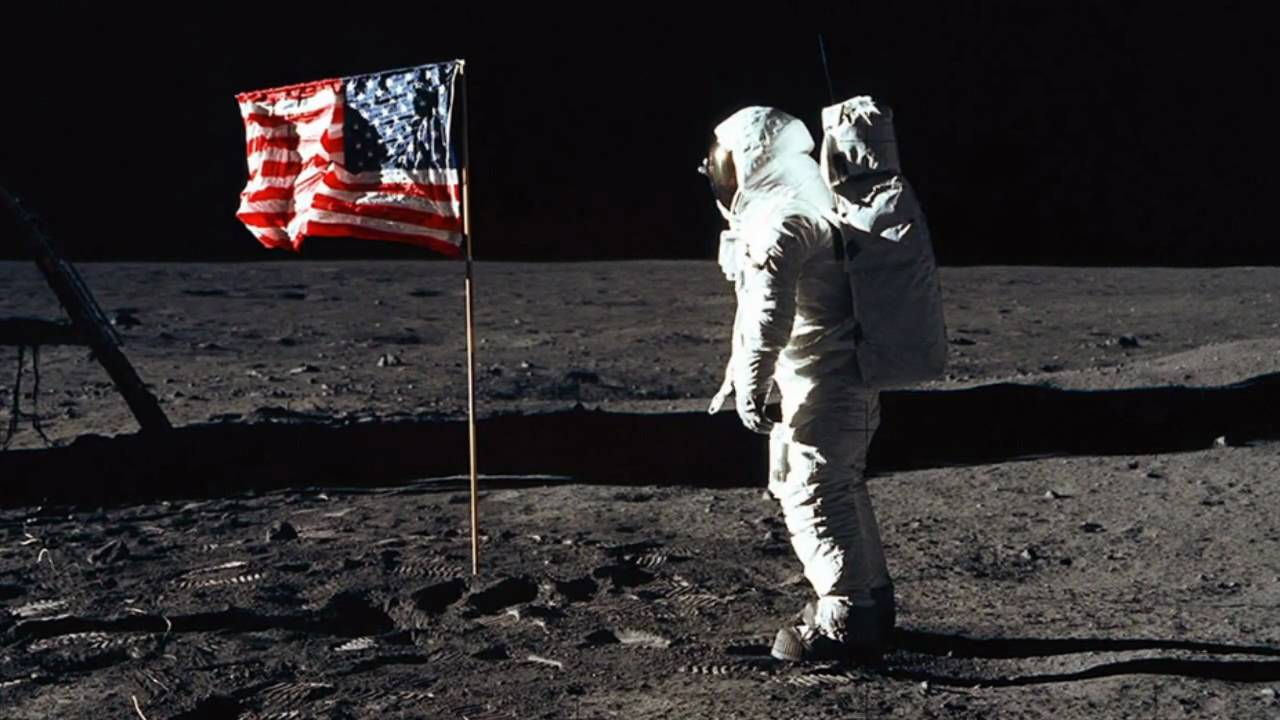 Kansas leads the world in the success of each student
It’s what Kansans said they wanted. It’s what the job trends and our current K-12 outcomes are telling us.
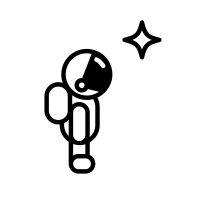 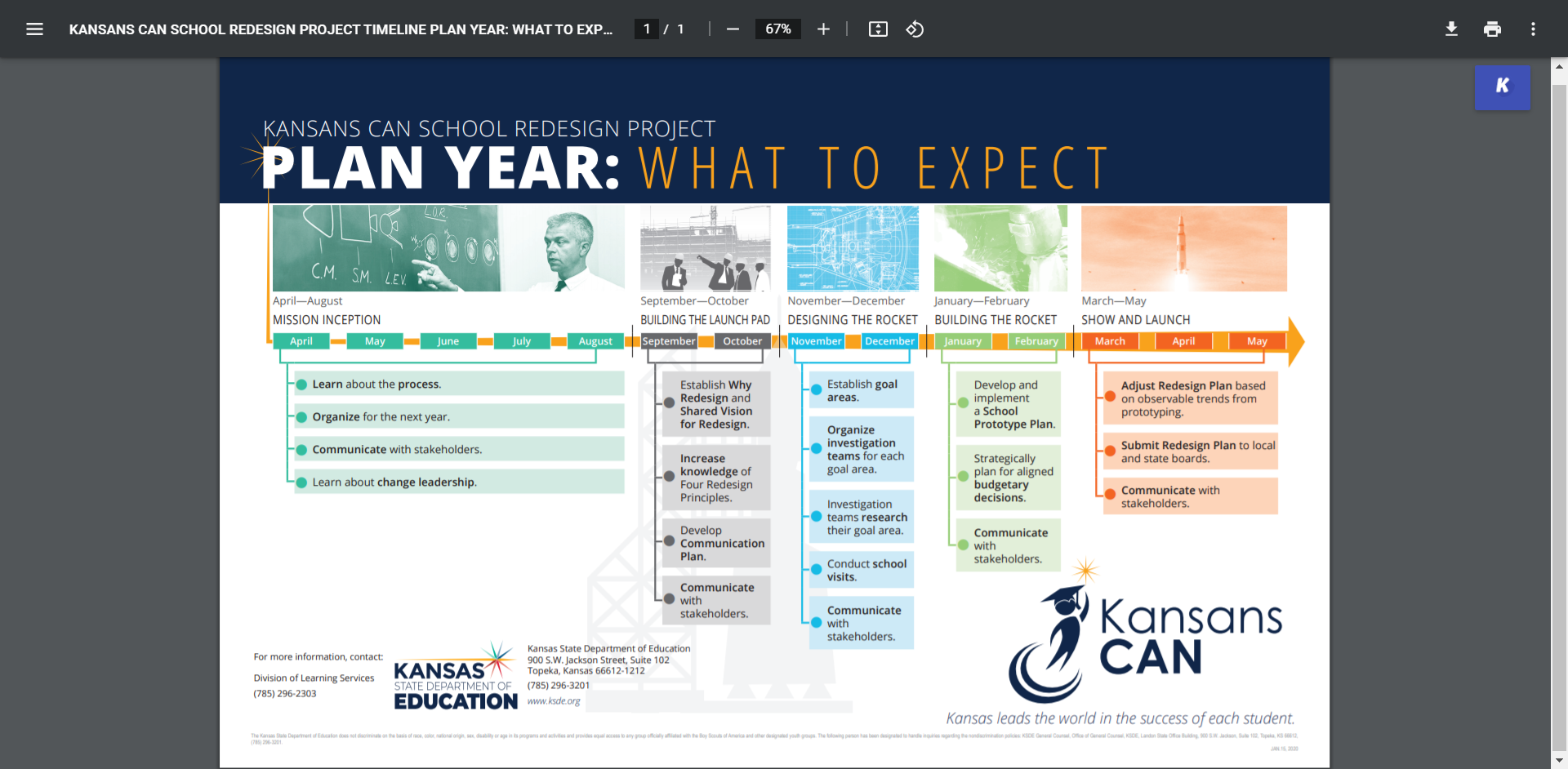 Launch Readiness Rubric
Show & Launch Readiness Expectations: 
All four Redesign Principles are addressed in your Redesign Plan
There is documentation of your work throughout the Plan Year (i.e. blueprint, action plans, and gap analyses for each strategy)
Evidence supports that you have regularly updated your Local Board of Education 
Your School Vision & Goals align with your District Vision & Goals 
Your School Vision & Goals are aligned to the State Vision, Definition of a Successful High School Graduate, and the State Board Outcomes
[Speaker Notes: Rubric- https://www.ksde.org/LinkClick.aspx?fileticket=vnD9-j4k9No%3d&tabid=1207&portalid=0&mid=3630]
Share-Out

Discuss- What have your GAITs done? What have they learned? What are their next steps?
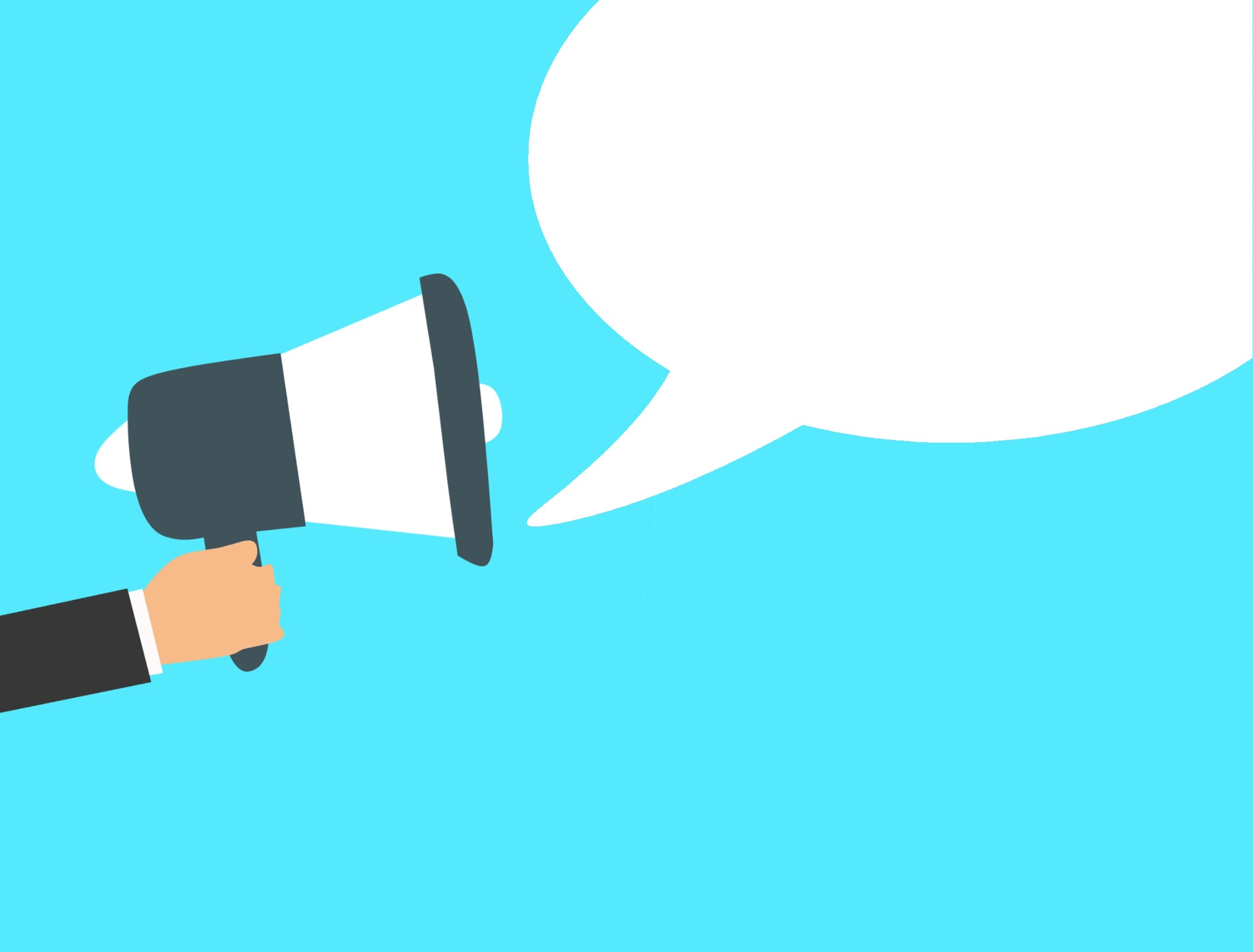 04
03
02
01
What strategies will you scale next year? Following years? 
What will you need in order to scale? 
How will you continue to inform stakeholders? 
Who is responsible?
Why, Who, How, and When
Continue developing your plan
Over communicate
Were all four Redesign Principles met?  
What did your data tell you? 
What do you want to scale?
Why are you Redesigning?
What is your Shared Vision? 
Design Thinking Process & Your School
Communicate with Stakeholders
Planning to Scale
Evaluating your Redesign
Telling Your Story
Show & Launch Objectives
ENGAGEMENT
ACCOUNTABILITY
FOCUS
LEVERAGE
Show & Launch
Your Vision for Education 

Complete the Redesign			On-Site Visit & Evidence 		Tell Your StoryWorkbook						Collection						

For every goal area…				-Complete pre-visit 			-Create presentation 
-Gap Analysis					 planning					-Involve stakeholders
For every strategy…				-Document on-site			-Include multiple mediums
-Action Plan					 evidence					-Present to LRC and Local 
-Scoreboard					-Debrief					 Board of Education 
-Analysis & Plan to 
 scale
[Speaker Notes: Focus on the wildly important. 
Act on lead measures.
Keep a compelling scoreboard.
Create a cadence of accountability.]
TURNKEY PROCESS
Regional Training Team will experience workshop + modify turnkey materials to train the School redesign Teams in their service centers
RTT
School Redesign Team receives training from RTT and makes key decisions to modify expectations for their district and school context
SRT
School teams receive training from their School redesign team and engage staff through participation in investigation  teams
FULL SCHOOL
[Speaker Notes: Two Things: 
While you are at these trainings, we are giving you content and walking you through activities to assist you in engaging in design thinking to plan your school redesign. As you participate, you should always be thinking about what you will take back to your staff and how you will deliver it. 
To assist you with planning your ‘turnkey’, we have a communication log that you were asked to create in the beginning of our time together. You are not obligated to use this, but it is highly encouraged. Use this communication log to help you plan, to track your progress, and to implement a system of accountability.]
WHAT

Determine what is the essential learning for all.
WHY

Establish a clear purpose for the learning.
Turnkey Considerations
HOW

Determine the best time, place, and delivery model for the learning.
2 Parts of Comprehensive Redesign Plan
Presentation(45 min)
Collection of Artifacts
In 15 seconds or less, share one thing you’ve learned how to do recently.
What would you have liked to have heard more about? 
What would have made their story more compelling?
Story Time
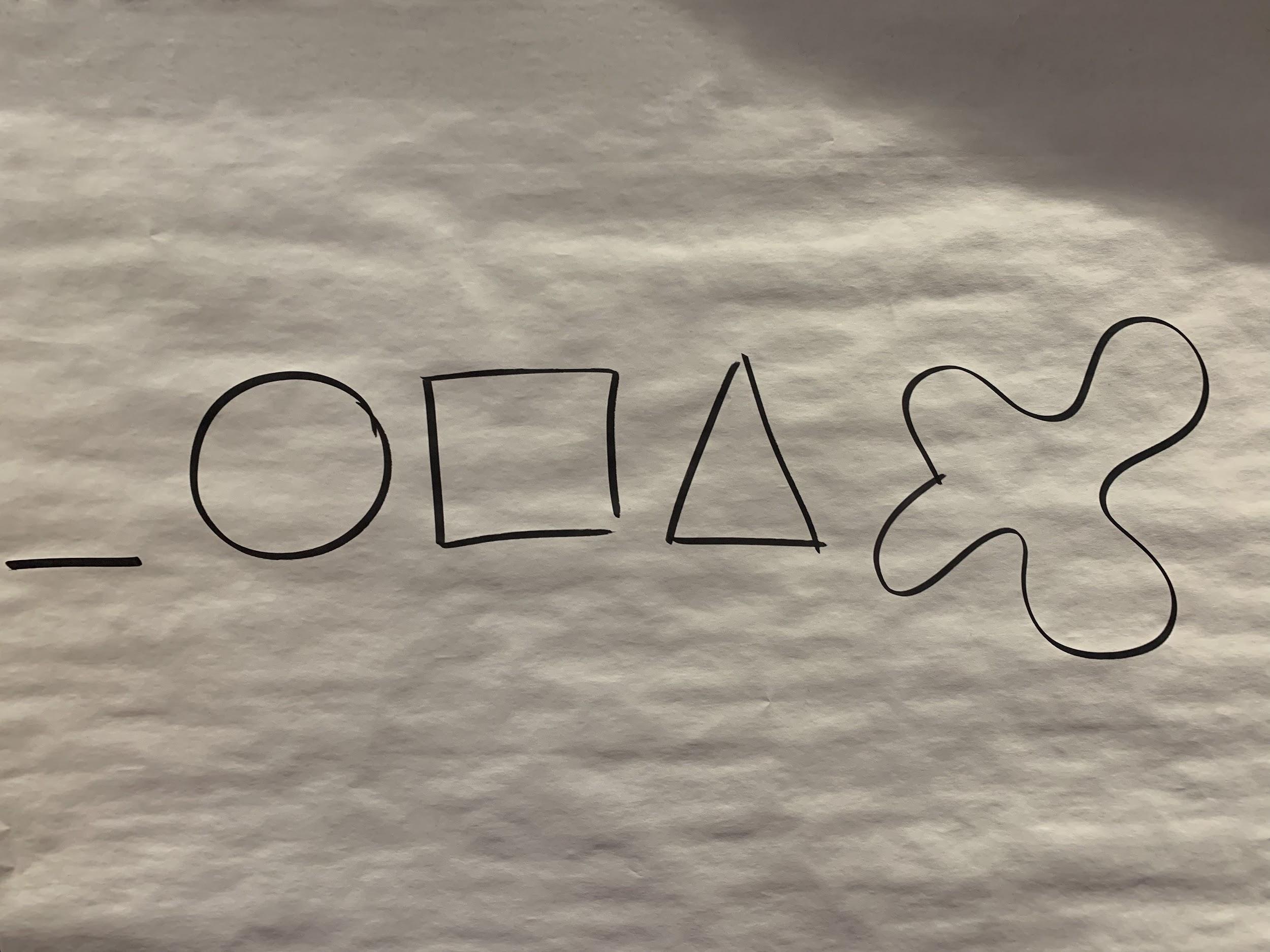 [Speaker Notes: Have participants get with a partner (or two).  Be sure to really only give each person 15 seconds to share.  If given more time, people will elaborate and the two questions on the slide won’t have as much meaning.   Have them popcorn out answers to the two questions.

Telling your school story in a compelling way:
As schools progress through the redesign process, there are many bumps along the way and being able to ground people in why your school is redesigning is critically important.  One way to do that is to create a story based on:
§  Normal (what was school like before Redesign)
§  Explosion (going through the initial stages of Redesign)
§  New Normal (what school is like now that your Redesign has been launched)]
Telling the “Redesign Story”
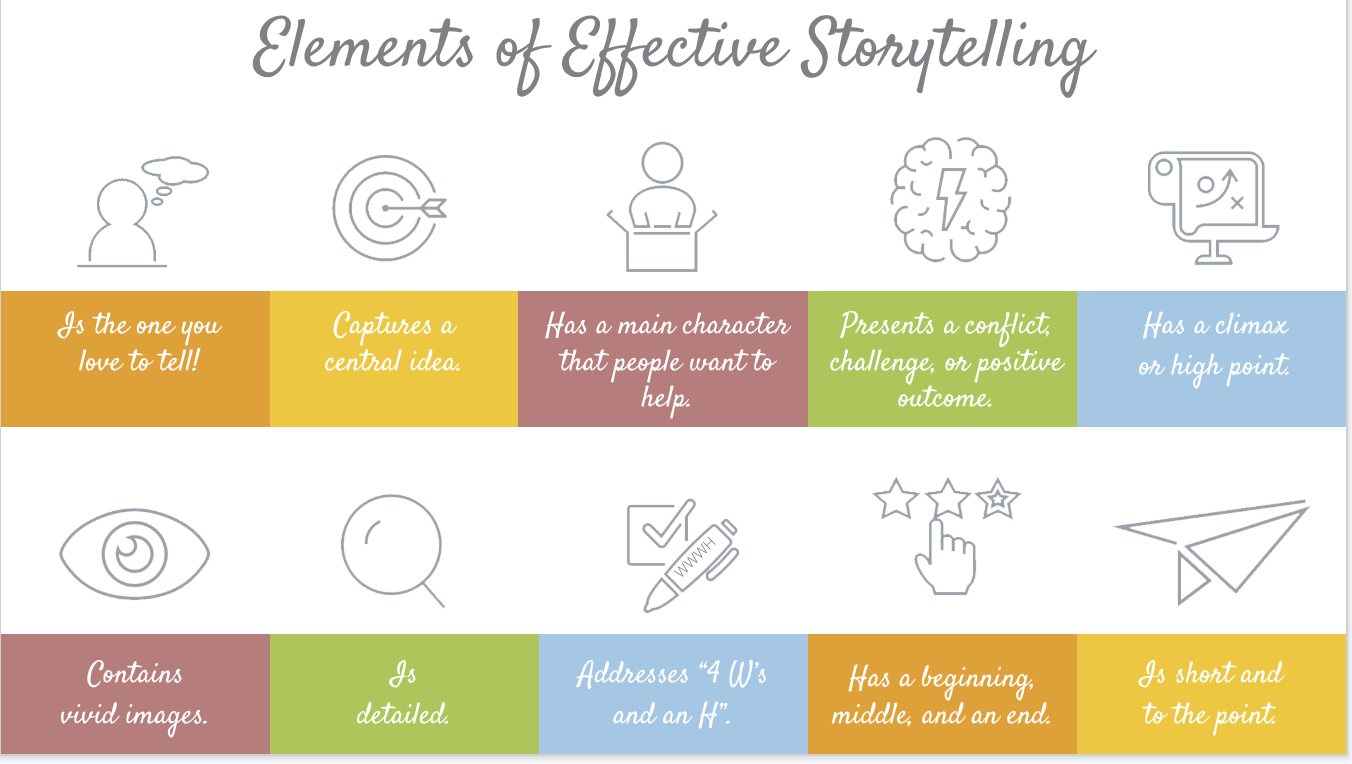 [Speaker Notes: https://www.ksde.org/LinkClick.aspx?fileticket=0SdvPTr7b1E%3d&tabid=1509&portalid=0&mid=6022]
Elements of Storytelling
(8 minutes)
Review the Elements of Effective Storytelling
Rewrite your story (~2-minutes long) and include as many components as you can.
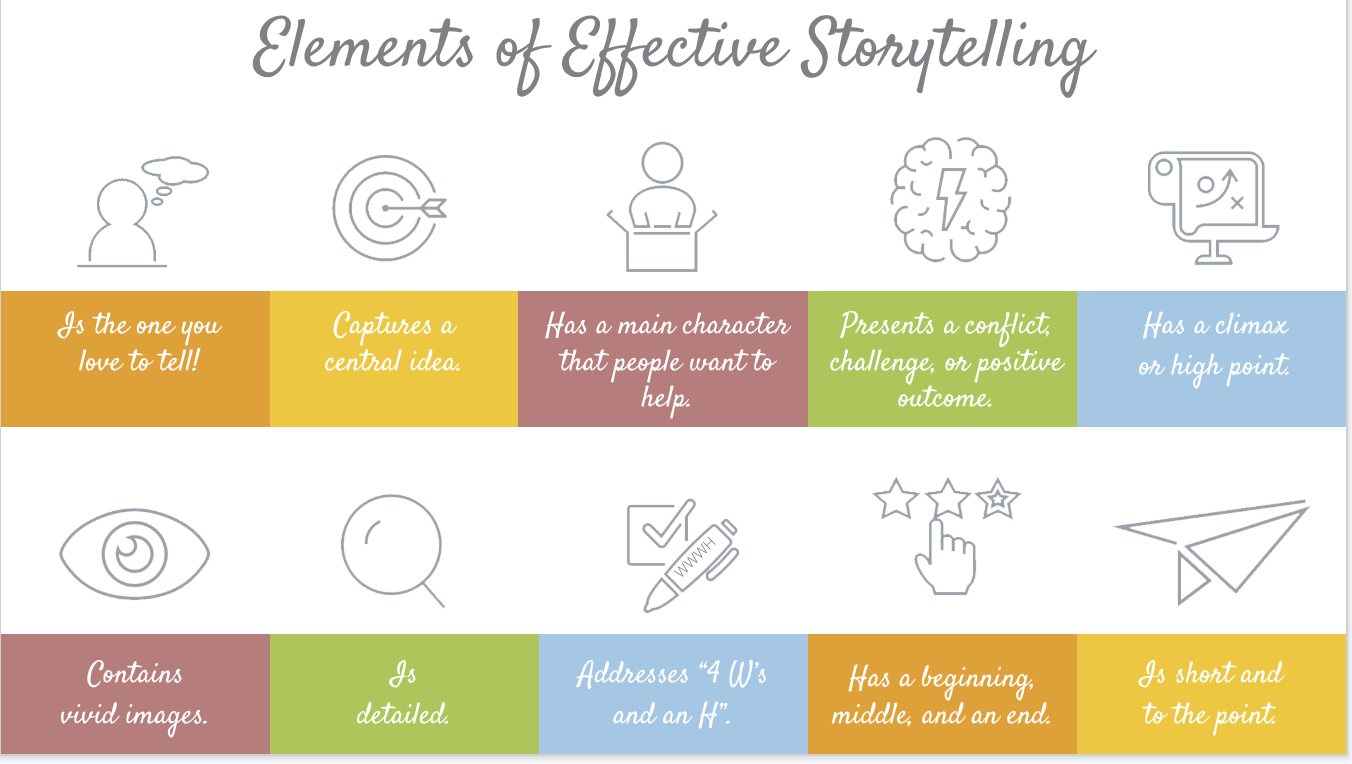 [Speaker Notes: Have participants take the time to read through the linked document independently, noting any parts that resonate with them.  If time permits, have them discuss these resonate points with other members of their SRT.

Keep the expansion of their story to 2 minutes and highlight the importance of telling a compelling and succinct story.]
Elements of Storytelling
Share your story with a partner
What did your partner  do to make their story compelling?
What components did they include that made this story effective?
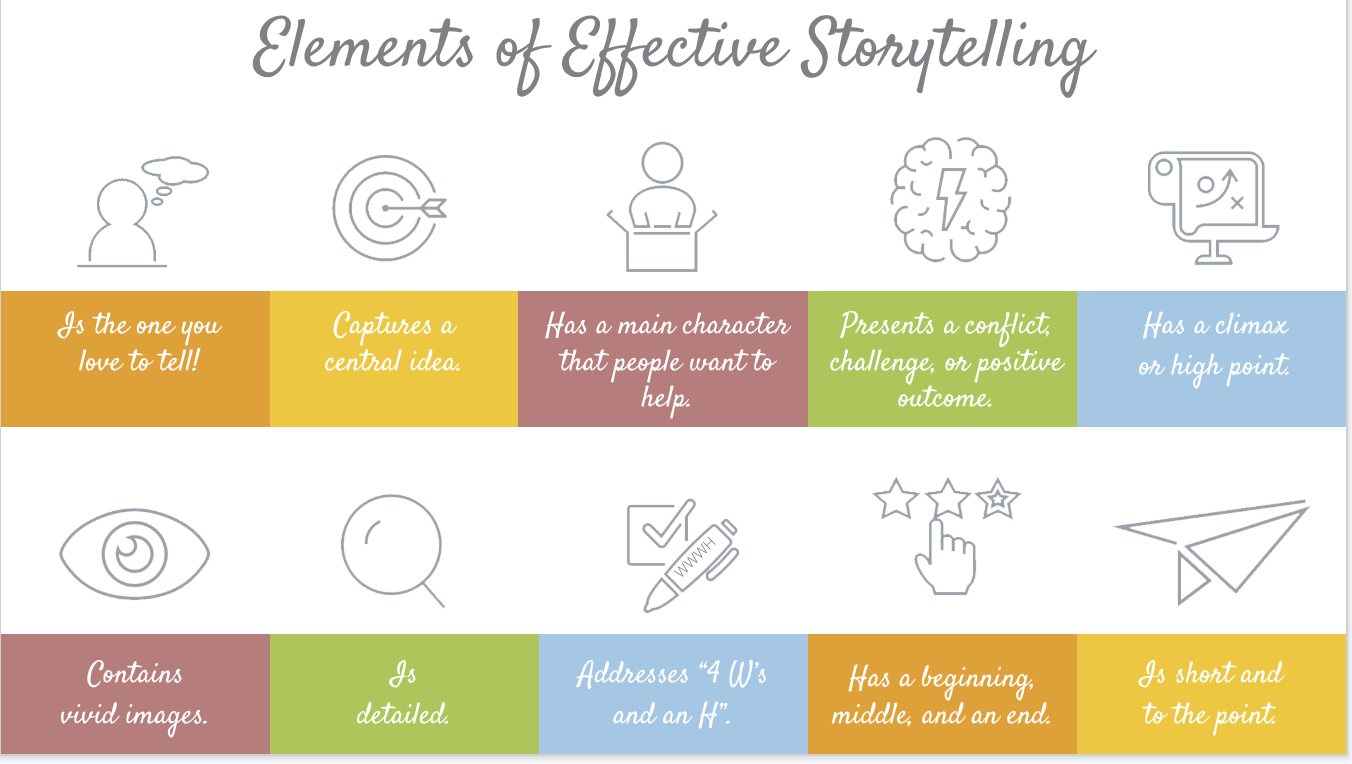 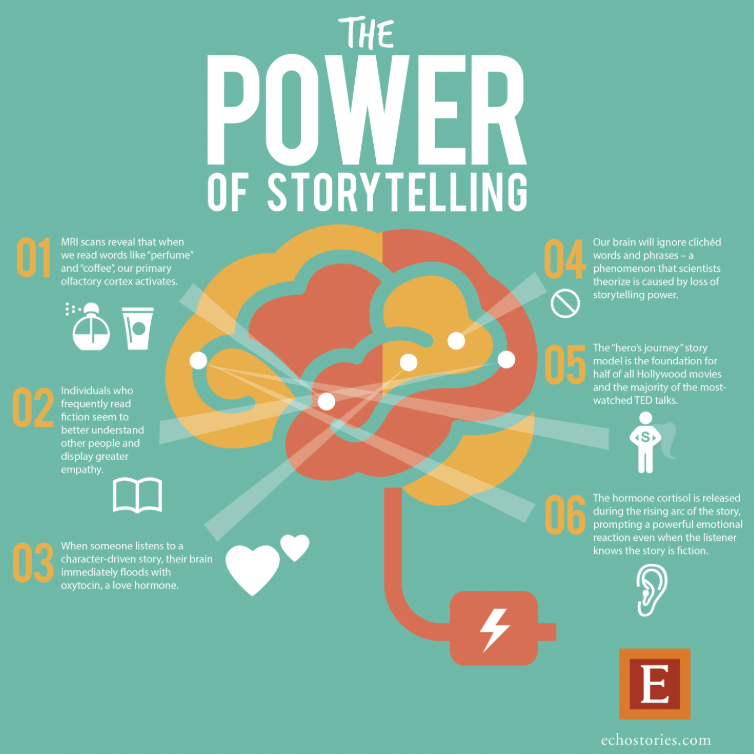 Storytelling as a Tool
Stories help us...
Reflect on our experiences
Synthesize our thoughts
Share our learnings and insights
Think about what’s next
What are the parameters for your presentation?
Who are you? 

What is in your Redesign plan? 

How did you execute and test the ‘what’?  

Do- What will you do to scale? Continuously improve?
Approximately 45 minutes
Should be teacher led
Should include…
Your Redesign Story (Who, What, How, Do) 
Why
Shared Vision
Empathize Information
How Might We questions
Goal Areas with Lag Measures
Strategies Selected, Tested, and Outcome Data (Lead Data)
Lessons Learned
Establishing a Process of Continuous Improvement
Plan to Scale
Sustainability & Growth 
Stakeholder Engagement
[Speaker Notes: For planning purposes, each of these presentations should last no more
than 45 minutes:

a. 30-35 minute presentation from the school using whatever
medium/format they choose (Slides, document, video, combination)
b. 5-10 minutes for questions/comments from the committee, ending the
school’s time with next steps (the committee will send their
determination to the school within one week)
c. 3-5 minutes for the committee to confer, add feedback, and make a
determination or plan for further deliberation at another time.
There will be a common document all Launch Readiness Committee
members will use to make notes and a Go/No Go determination]
Optional Template for Show and Launch Presentation is included at the end of your ‘Redesign Workbook’
Break
15 Minutes
2 Parts of Comprehensive Redesign Plan
Presentation(45 min)
Collection of Artifacts
Required Artifacts
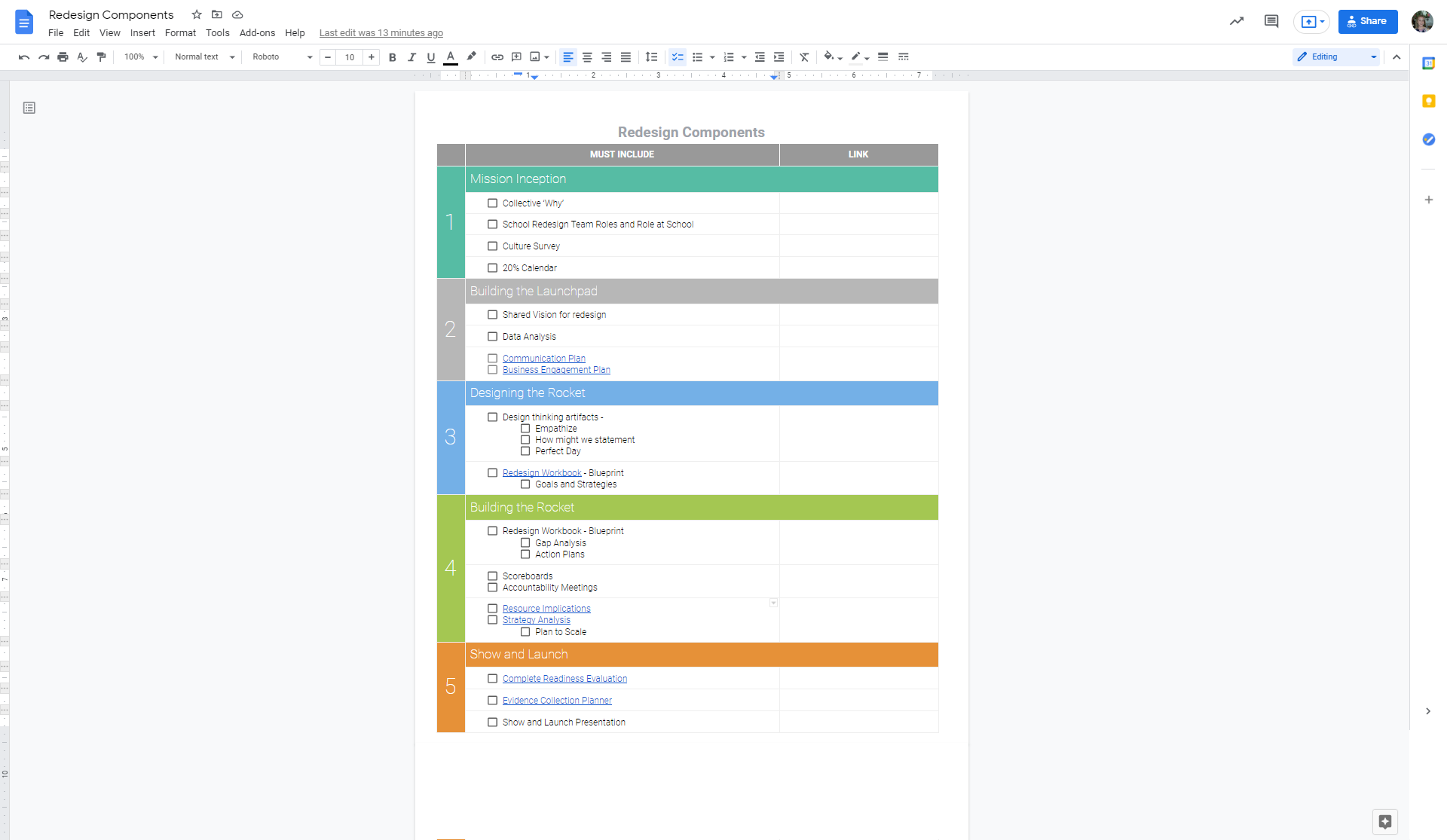 Complete Redesign Workbook
→ You can preview all tasks on the simple document.
Key Considerations
[Speaker Notes: Please familiarize yourself with the Comprehensive Redesign Planner.]
Approval Timeline and Criteria
You are ‘Ready for Launch’ when…
You have completed your Comprehensive Redesign Planner

You self-evaluate using the Launch Readiness Rubric

You have presented to a Launch Readiness Committee

You receive your ‘Go for Launch’ letter from your local board!
Break
15 Minutes
2 Parts of Comprehensive Redesign Plan
Collection of Artifacts
Presentation(45 min)
Progress Check
What should be done:
What should be in motion/wrapping up:
Collective Why
Shared Vision 
Stakeholder Engagement
Communication & Feedback Loops
Redesign Workbook 
HMW
Goal Areas
Strategy Action Plans
Prototyping and Testing
Action Plans for each GAIT should be completed
Scoreboards should exist for each strategy being tested
Feedback and Accountability loops should exist
Launch Ready means...
You have completed the key tasks for each Redesign Phase:
Building the Launchpad
Collective Why
Shared Vision 
Designing the Rocket
Goal Areas
Gap Analysis for each Goal Area
Action Plans for Strategies
Building the Rocket
Implementation of Strategies
Scoreboards  & Accountability Protocols
You have established relationships with key stakeholders.
You have established strong communication and feedback loops.
You have learned the process (and language) of Design Thinking and know how to execute your plans using 4DX!
Strategy Report
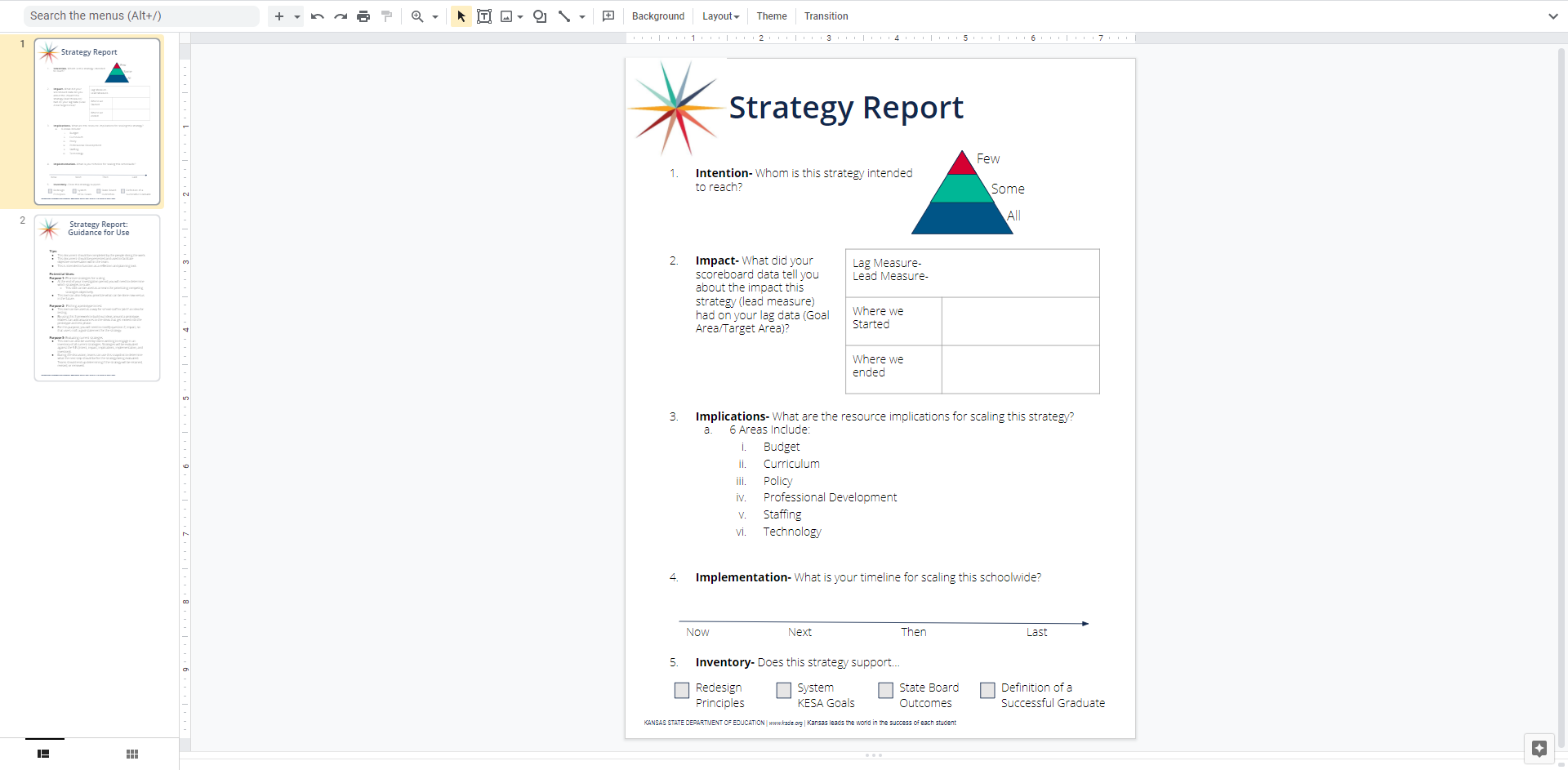 Optional tool for evaluating tested strategies for scaling across your launch and ascent years.
Launch Readiness Rubric
Show & Launch Readiness Expectations: 
All four Redesign Principles are addressed in your Redesign Plan
There is documentation of your work throughout the Plan Year (i.e. blueprint, action plans, and gap analyses for each strategy)
Evidence supports that you have regularly updated your Local Board of Education 
Your School Vision & Goals align with your District Vision & Goals 
Your School Vision & Goals are aligned to the State Vision, Definition of a Successful High School Graduate, and the State Board Outcomes
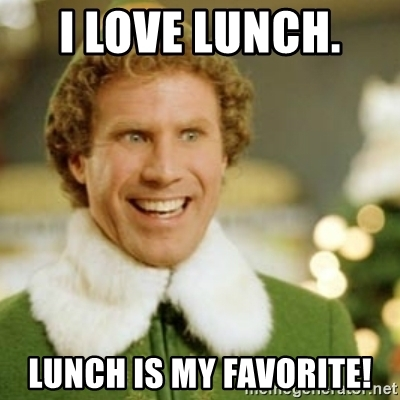 Lunch Break
12-12:30
Goal of Onsite Visits (Day 2)
Support schools in collecting evidence and stakeholder input, and developing narrative
Review progress of comprehensive redesign plan
Witness Redesign strategies in action
Determine next steps before final presentation
Onsite Visit Components
[Speaker Notes: There are three components to the onsite visit:  Observation, Feedback, Debrief.  We will examine each of these sections.  Then you will have team time to begin planning your onsite visit.]
KSDE Evidence Collection Planning Document
Open and make a copy of the  KSDE Evidence Collection Planning Document
SRTs will make individual copies of this document
Used to plan for visits, as well as capture notes during visits. (Note Template)
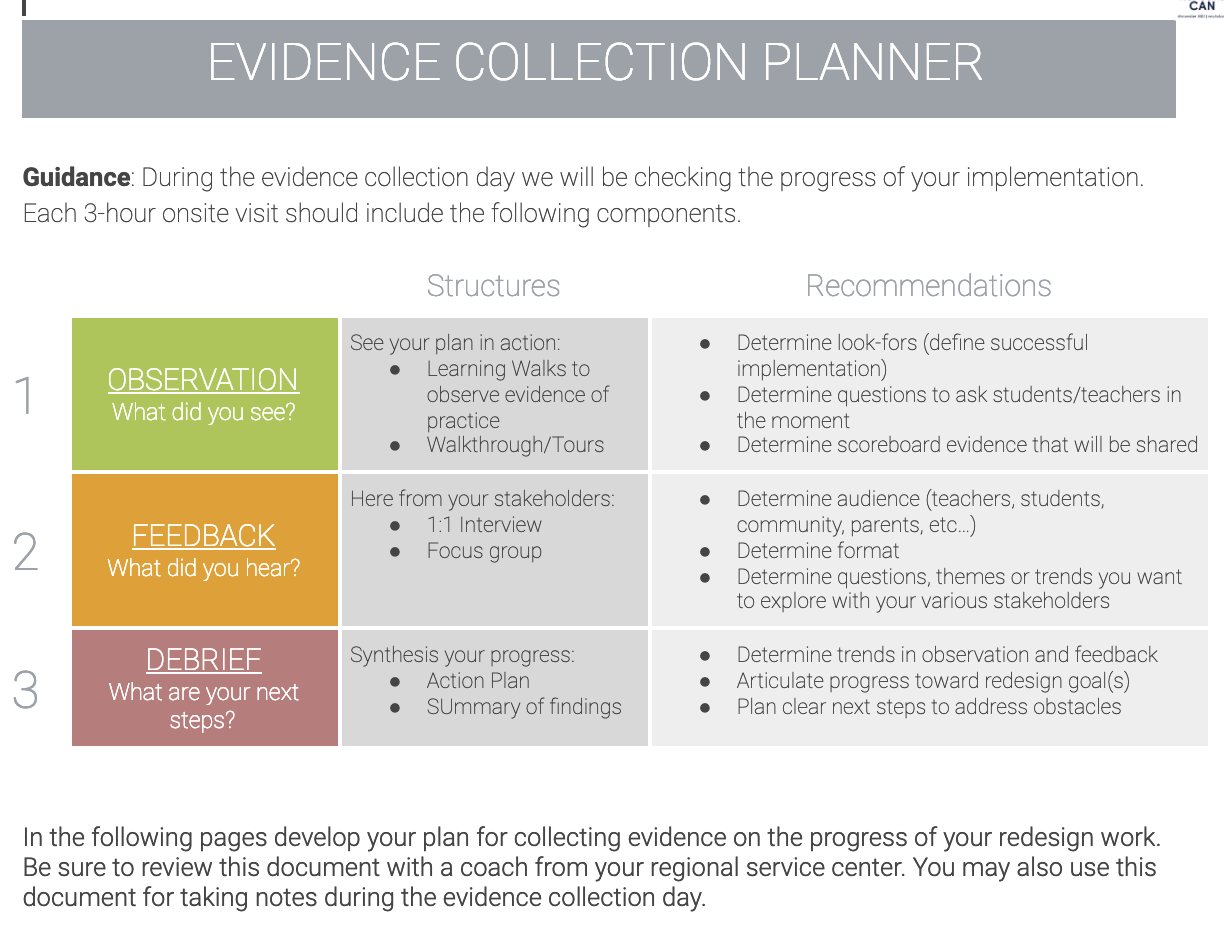 [Speaker Notes: Familiarize yourself with the KSDE Evidence Collection Planning Document (prior to the presentation).]
Review Planner- 
Observation
Review the guide for ‘Observation’ 
(5 min) Silently reflect
How could you apply this to your prototypes?
What kinds of look-fors might be appropriate? 
How will we capture this data/information?
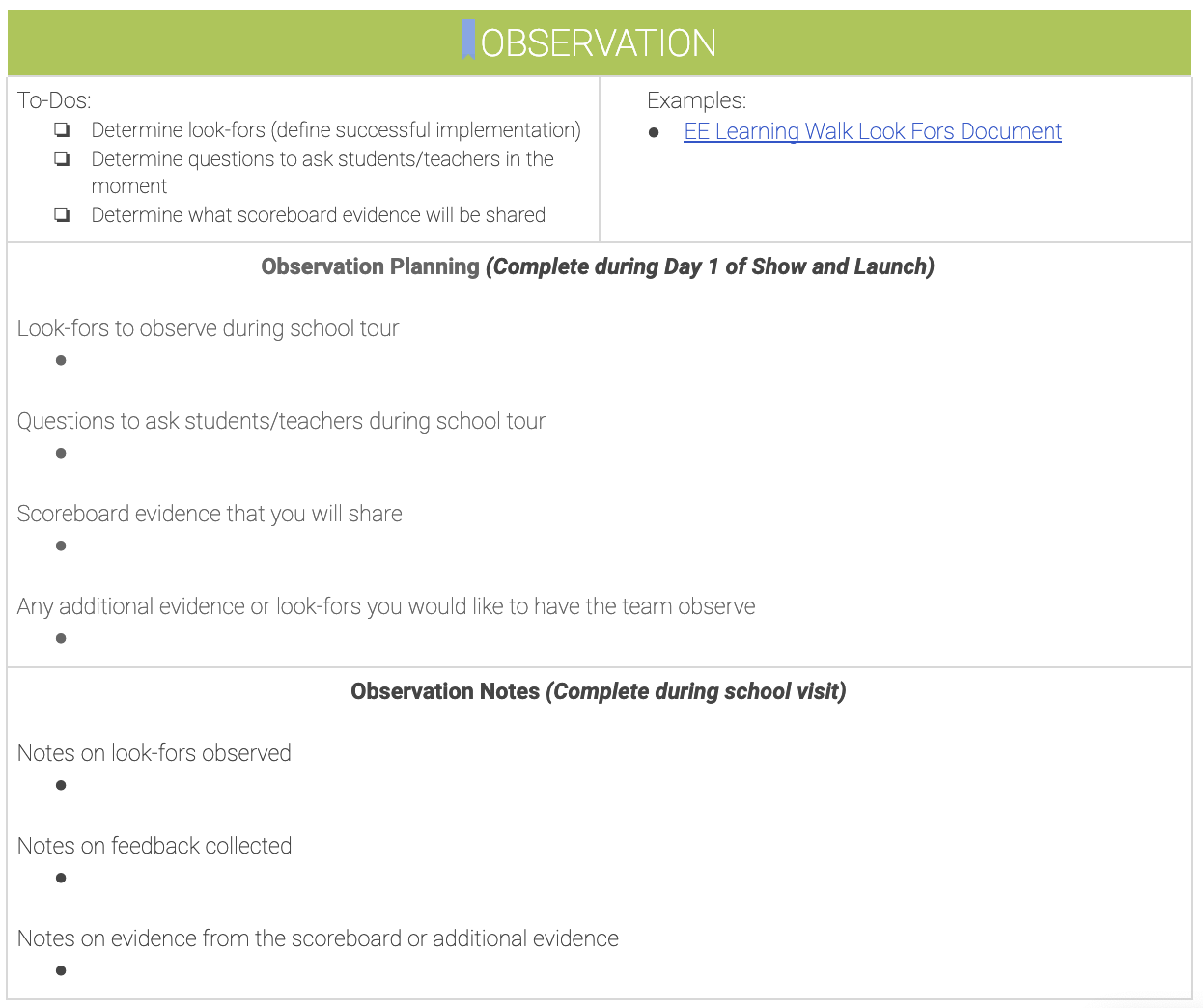 Review Planner- 
Feedback
Review the guide for ‘Feedback’ 
Jot down on a post-it:
How would apply this to your prototypes?
How can you align your ‘Look Fors’ to what is being asked during your feedback conversations? 
Who might be the right stakeholders for feedback?
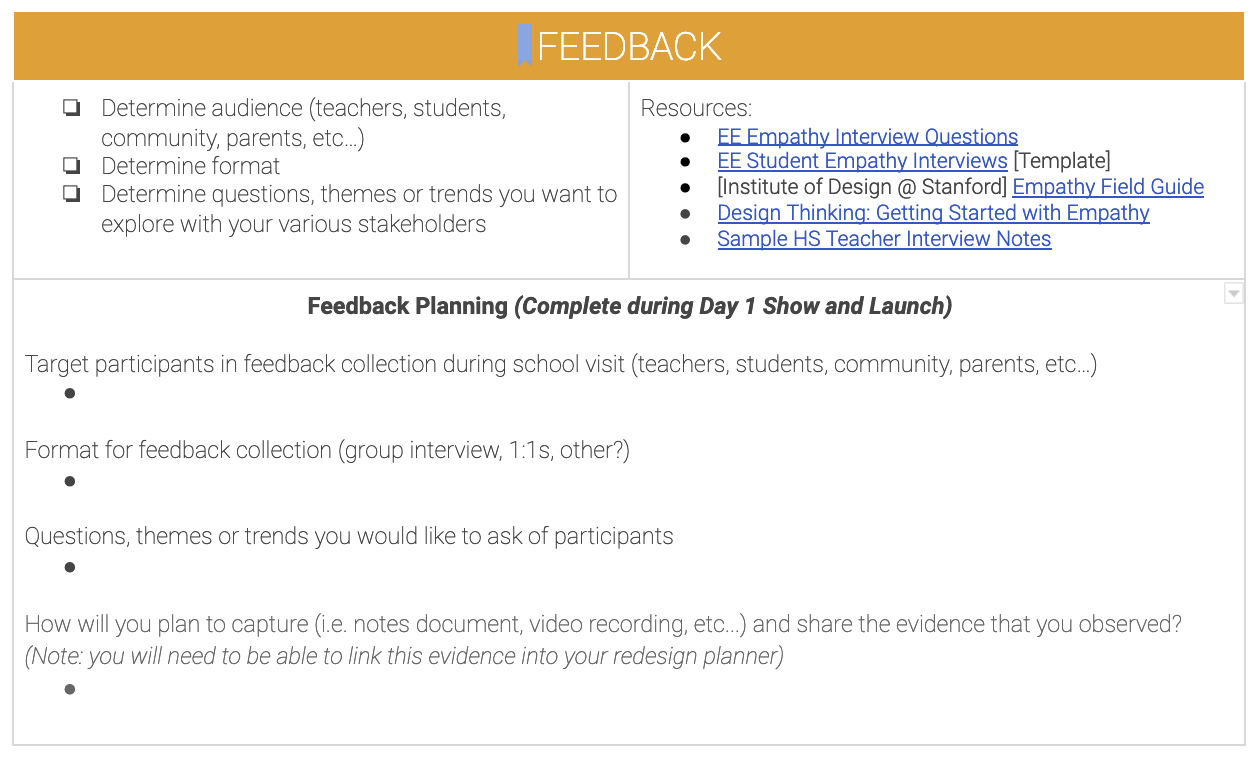 Review Planner- Debrief
Review the guide for Debrief 
Jot down on a post-it:
Who should be involved in this debrief? 
What would you need in order to ensure a successful debrief?
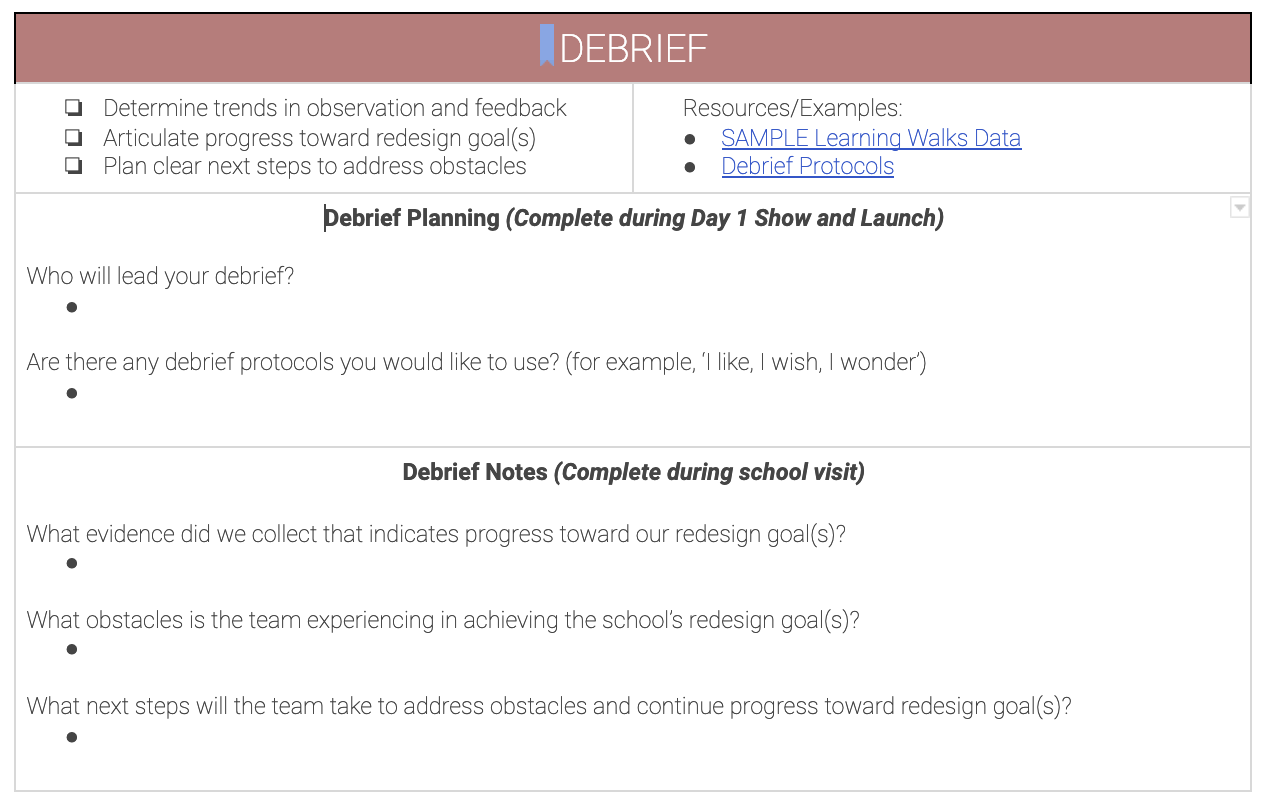 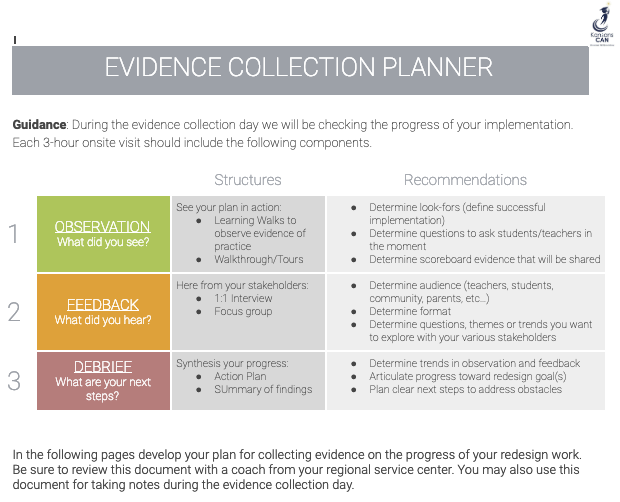 Planning Time
Work time to begin assembling Evidence Collection Planner
Review Evidence Collection Document and Identify
1 Question
1 Observation
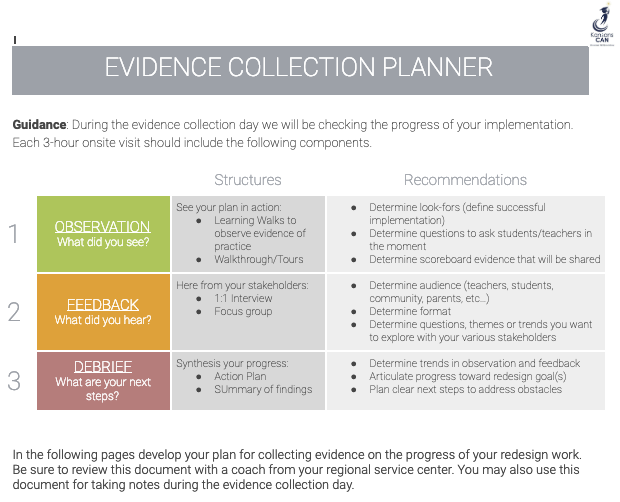 Planning Time
Work time to begin assembling Evidence Collection Planner
At the end of Day 1 Show and Launch...
Begin to complete their Comprehensive Redesign Plan
Develop a plan for Evidence Collection onsite day
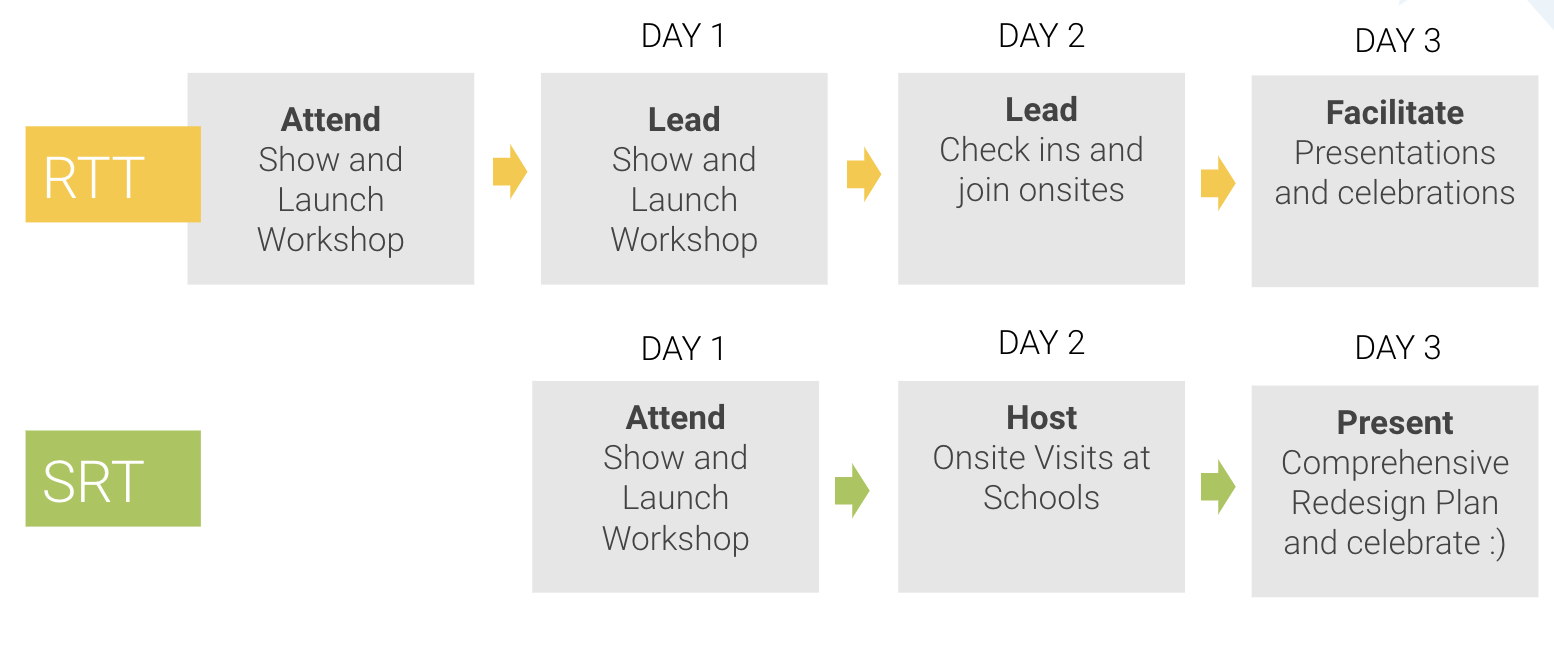 Break
15 Minutes
Turnkey & School Planning Time
Redesign Workbook
On-Site Visit & Evidence Collection
Show & Launch Presentation 
Feedback & Communication 
Communication Plan 
Business/Community Engagement Plan
WHY
WHAT
Turnkey Considerations
HOW
Check Out with Your Team
How you are feeling coming out of today’s session?
30 seconds or less
Survey
Please take this survey after each training. Your feedback is incredibly valuable.
Follow us on Twitter
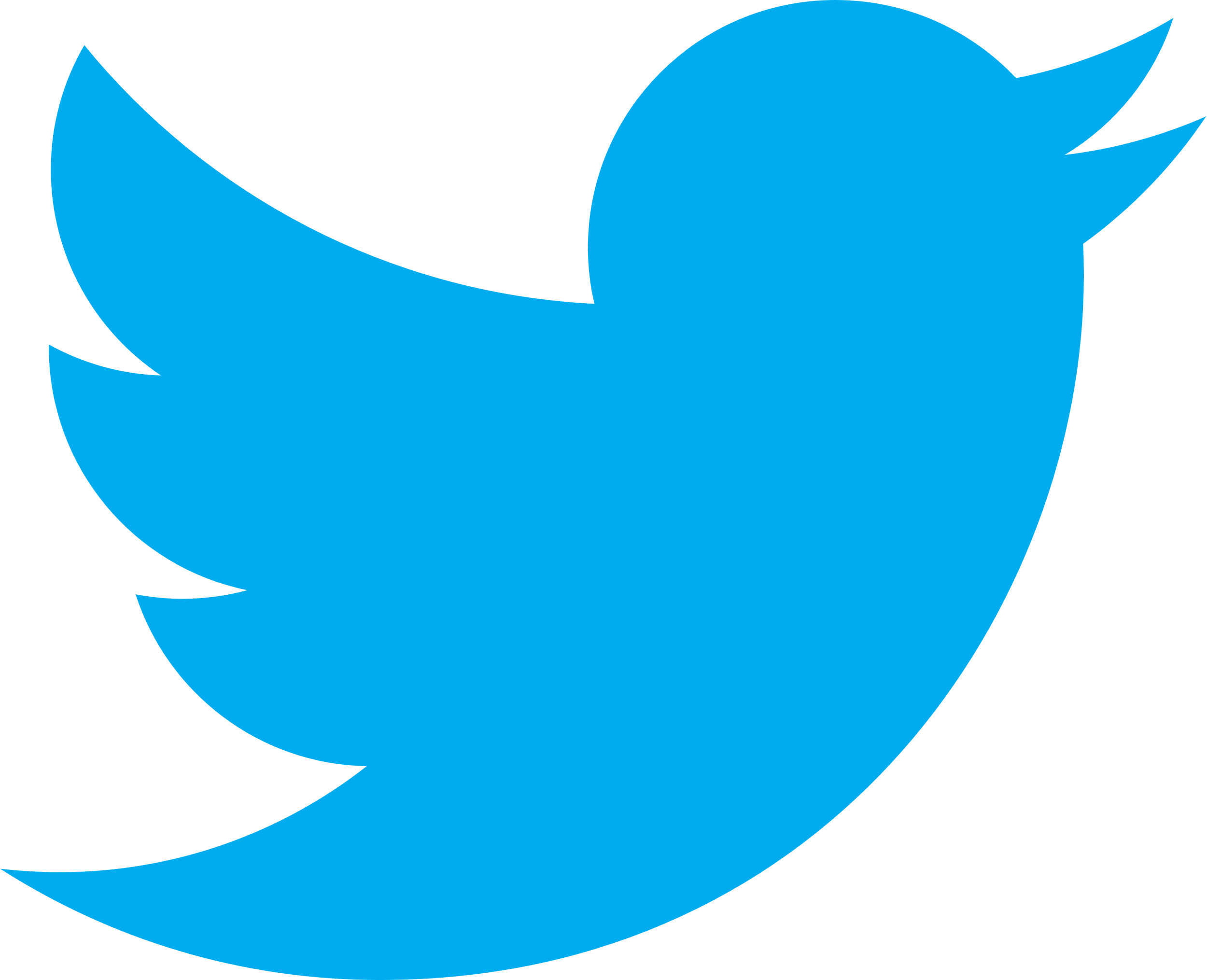 @KSDEredesign

#kstothemoon
[Speaker Notes: Remind participants to take pictures of their team and/or their work, tweet it and tag @KSDEredesign.]